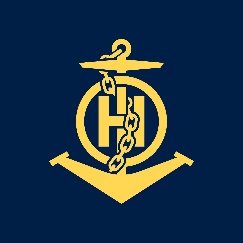 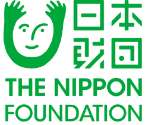 IHO – NIPPON FOUNDATION
ALUMNI SEMINAR
THE PRODUCTION OF NAUTICAL CHARTS IN MOZAMBIQUE
Carlota A. F. de Vasconcelos
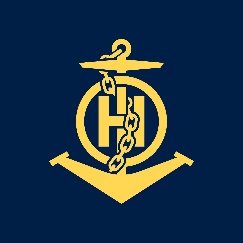 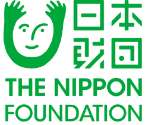 IHO – NIPPON FOUNDATION
ALUMNI SEMINAR
Self introduction
!
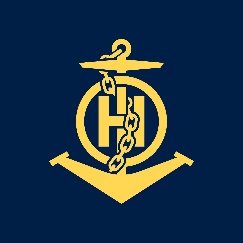 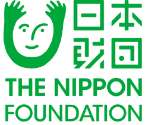 IHO – NIPPON FOUNDATION
ALUMNI SEMINAR
My career path and projects / Achievements
Working for Hydrograph Office of Mozambique (INAHINA) since 1986 as Cartographic Designer.

 Attended several training courses in Traditional Cartography and Maritime Safety Information; 

 In 2008 attended the first training course in digital cartography using CARIS GIS 4.4 software;
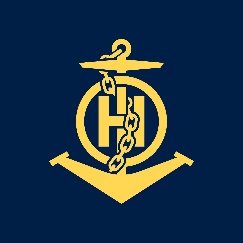 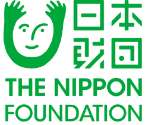 IHO – NIPPON FOUNDATION
ALUMNI SEMINAR
Lessons learned from CHART Course
After the CAT B training course in UKHO Taunton in 2012 I returned back to my country, to work at Hydrographic Office of Mozambique (INAHINA), Department of Cartography, as Marine Cartographer. 

Since then,  I produced two (2) Habours and one (1) Approaches Paper Charts and I have also participated in production of several charts;
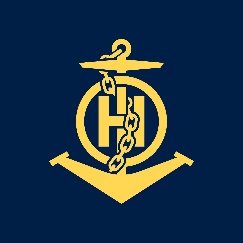 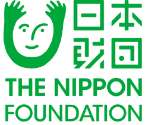 IHO – NIPPON FOUNDATION
ALUMNI SEMINAR
Lessons learned from CHART Course
Confident in cartographic production particularly in sounding selection and quality control  of nautical charts.

Leading the production of nautical charts from data processing, compilation and quality control using CARIS GIS software;

Consulting always the OHI publication (S4, INT1 and INT2, etc.);
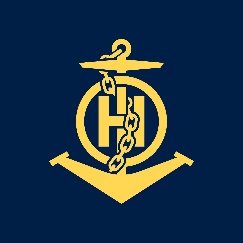 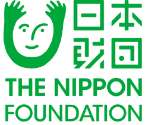 IHO – NIPPON FOUNDATION
ALUMNI SEMINAR
Lessons learned from CHART Course
Mozambique has updated the official catalogue of nautical charts in 2018. So far, several nautical charts have been published, especially the approaches and habours charts. However, I have participated on production of the following nautical charts:
Porto da Beira ,2014
Porto de Nacala,2014
Aproximação ao Porto da Beira 2014
Aproximação de Quelimane,2017
Aproximação ao Porto de Nacala 2019
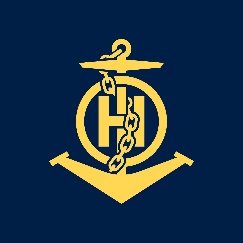 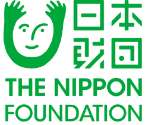 IHO – NIPPON FOUNDATION
ALUMNI SEMINAR
Lessons learned from CHART Course
The more recent Nautical Charts I  produced in 2019
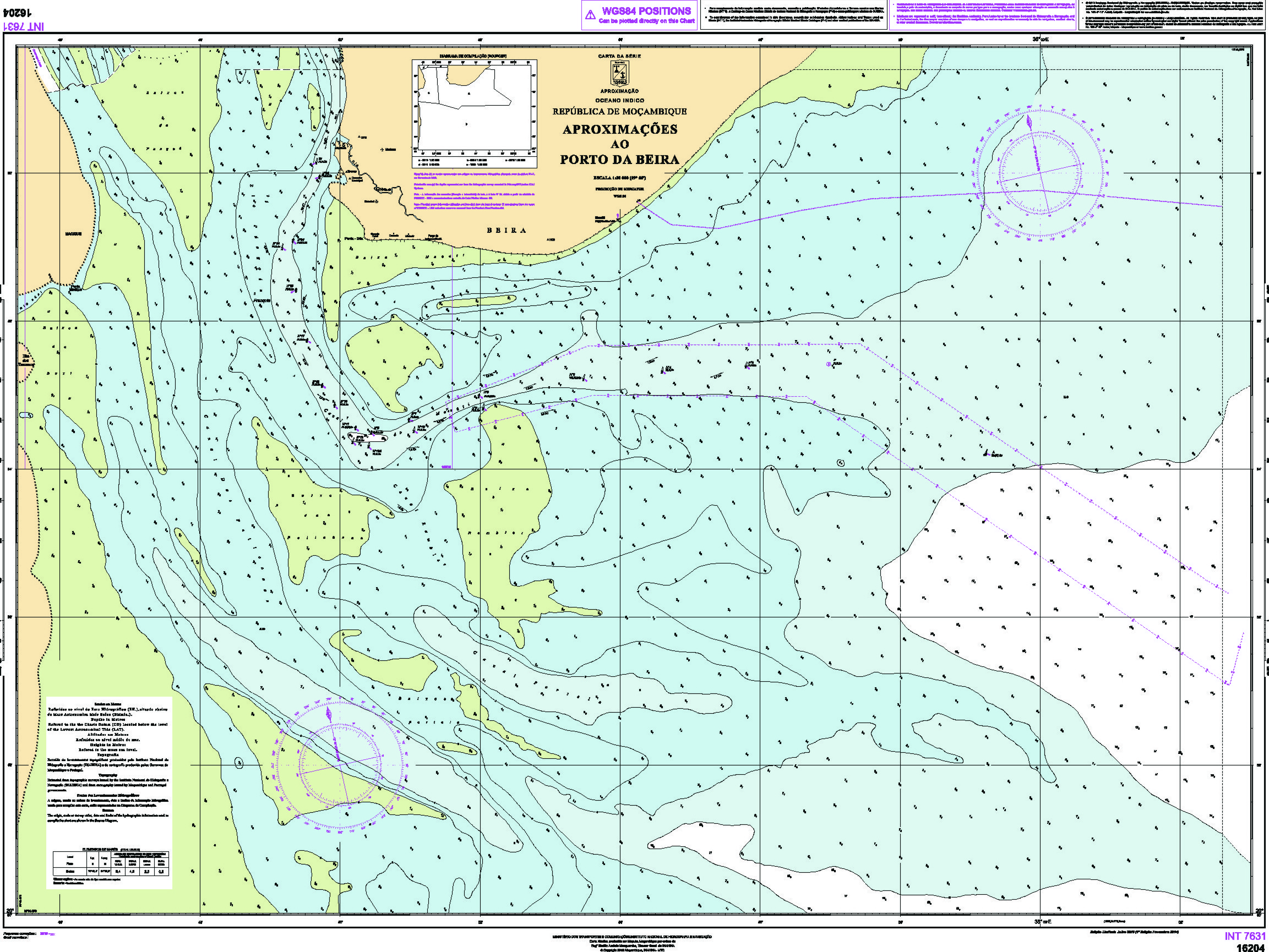 The more recent Nautical Charts I  produced in 2019
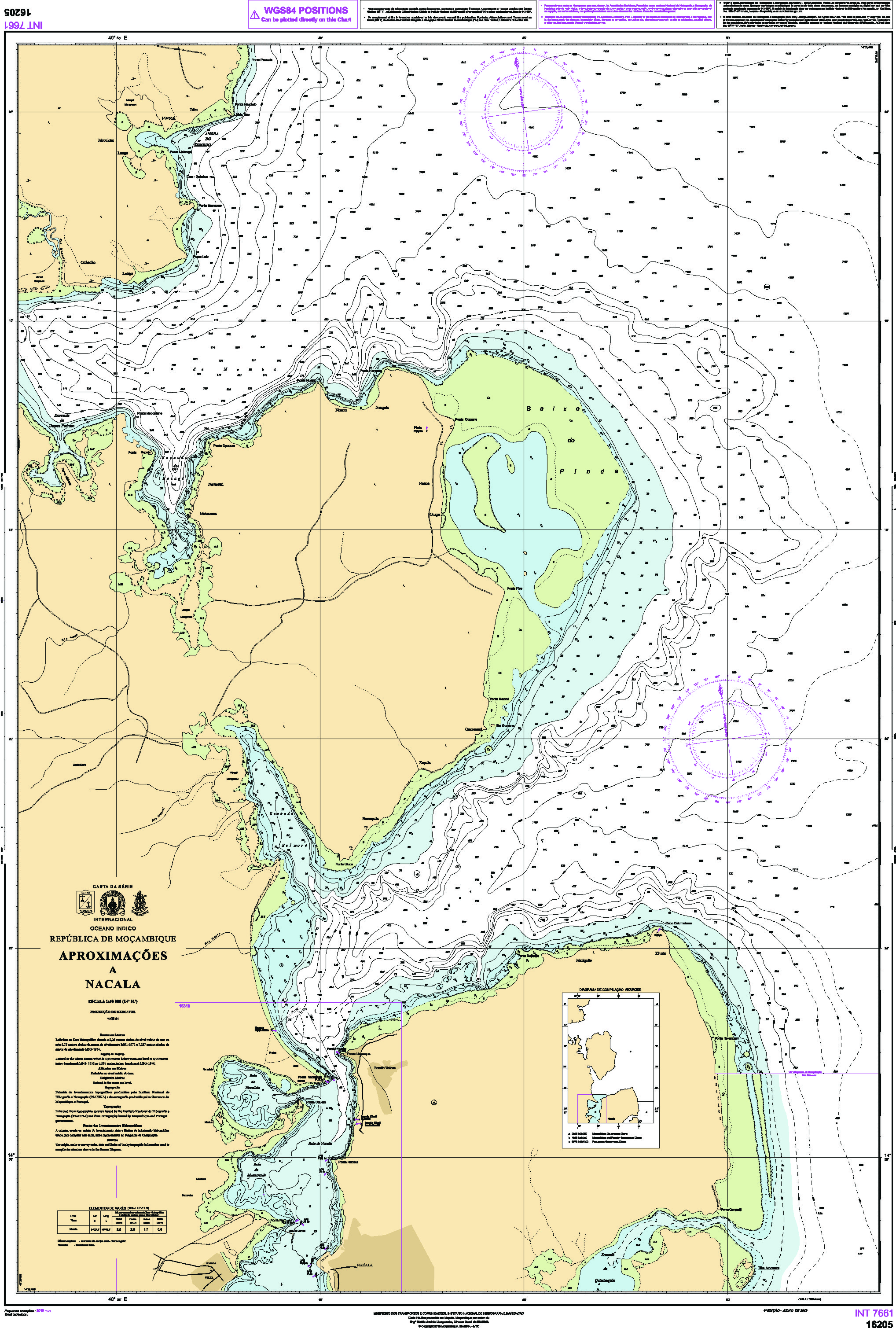 Future  plan is to produce and publishing my first ENC before  I retire;
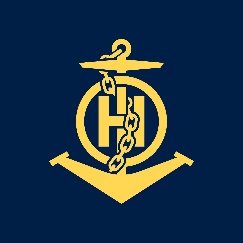 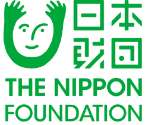 IHO – NIPPON FOUNDATION
ALUMNI SEMINAR
Suggestion for the future
The Nippon Foundation program should introduce the training programme for Category "A“.

Also should introduce the online training programme for Category “B“ to enable  many marine cartographers and hydrographers can be trained.
Acknowledgement
At last, I would like to acknowledge Nippon foundation for providing me this opportunity of sharing experience with my fellows and hearing  about the work of other hydrographic offices.